KDpay钱包-教学说明
操 作 教 程
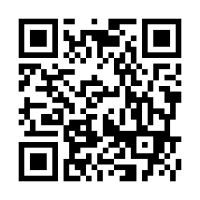 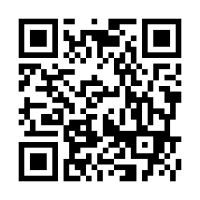 KDpay钱包APP下载
官方易记网址：kdpay789.com
*使用手机扫码
* 于最下方可复制网址，贴上浏览器打开下载
Android扫描下载
IOS扫描下载
注册流程
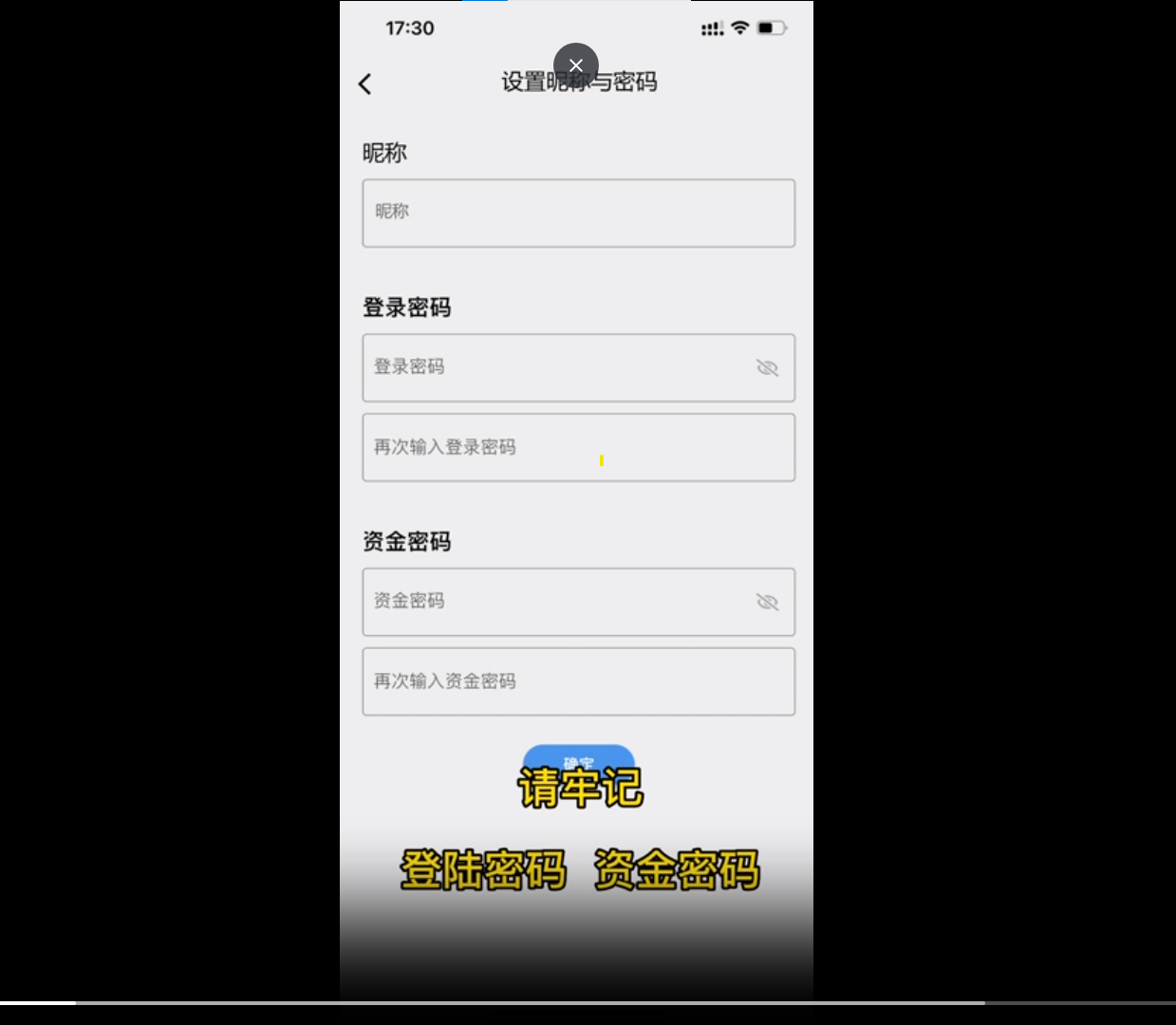 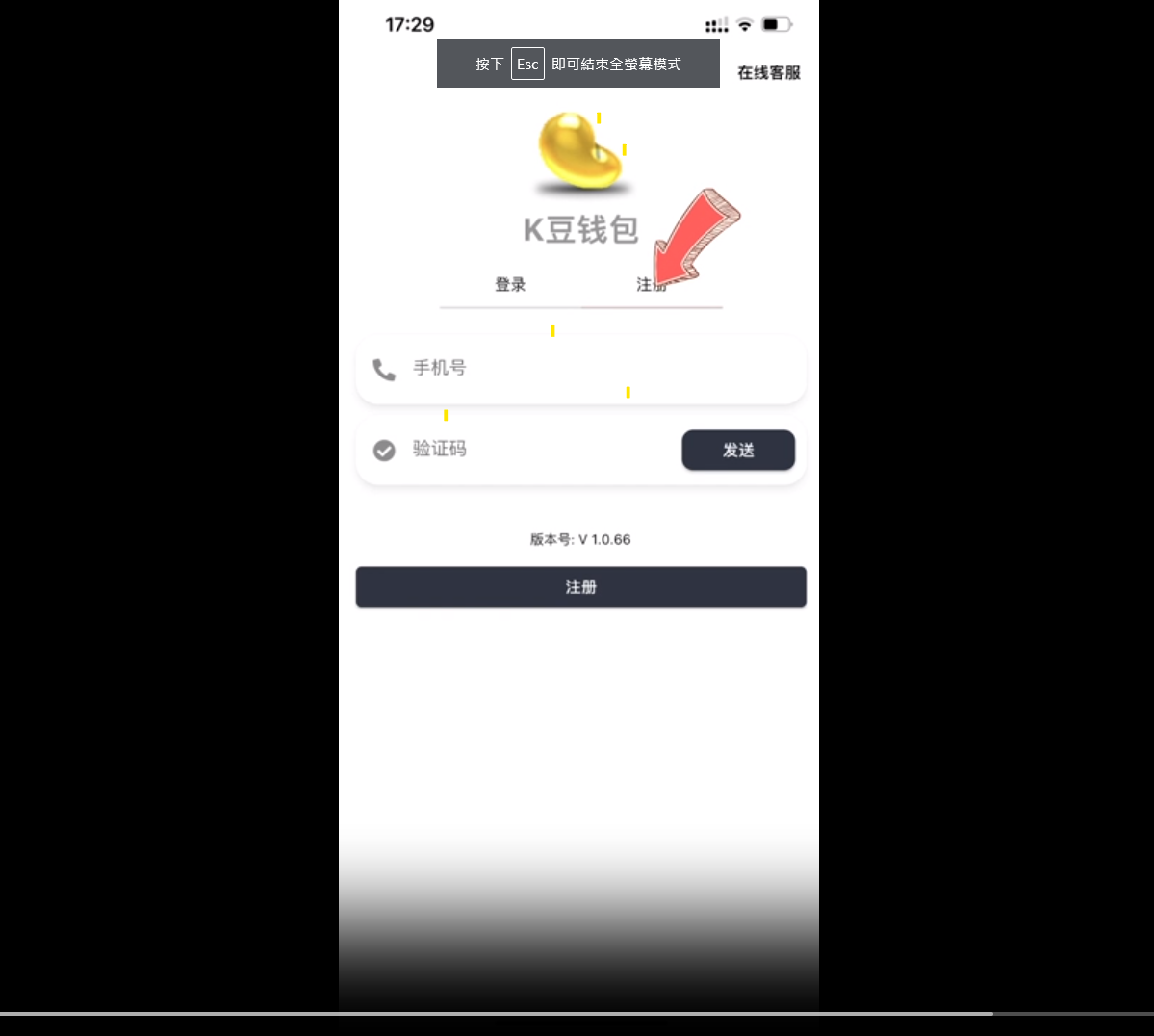 【步骤2】设置昵称与密码
【步骤1】账号注册
实名认证流程
【步骤1】点击上方实名认证
【步骤2】填写真实身份信息
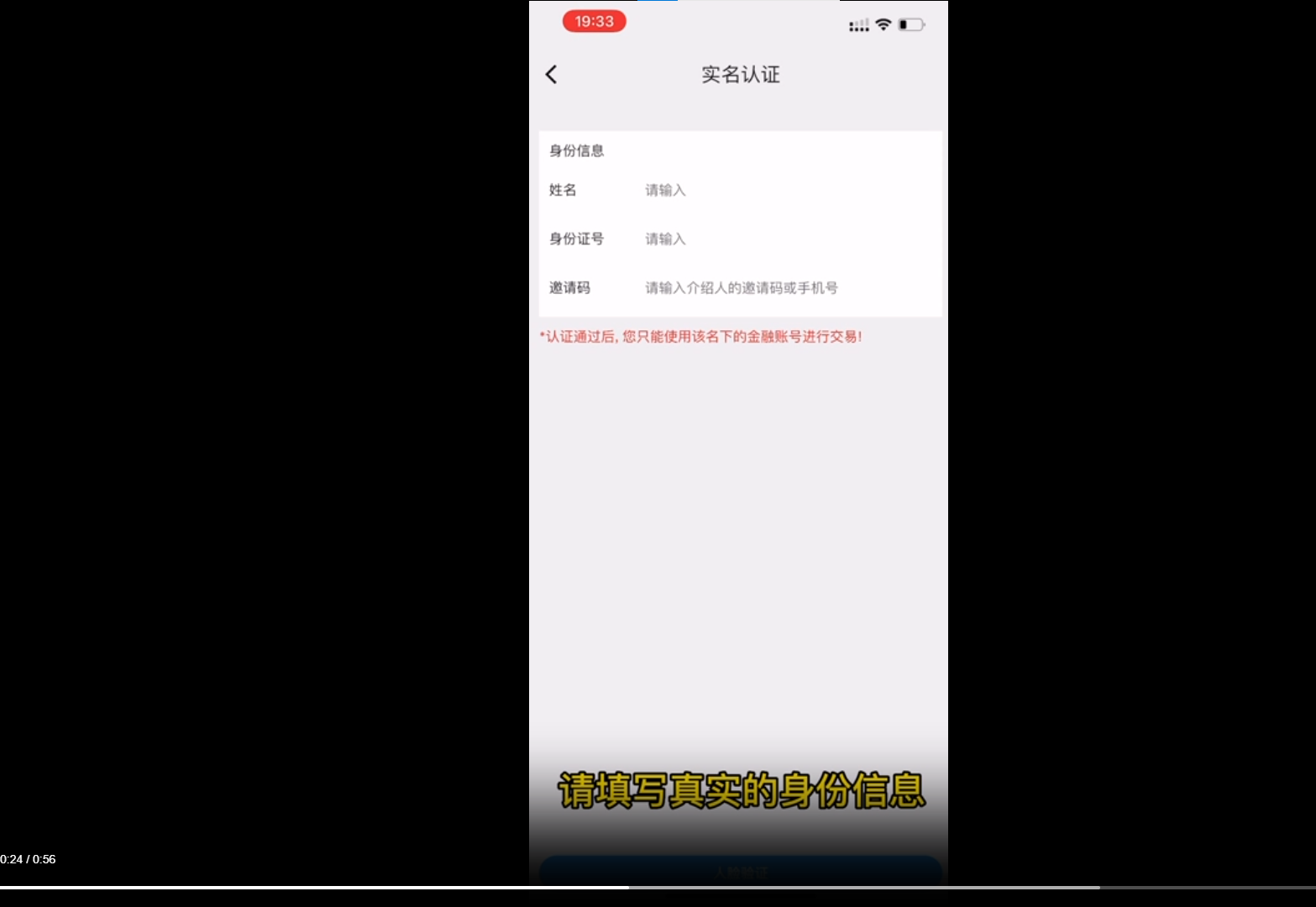 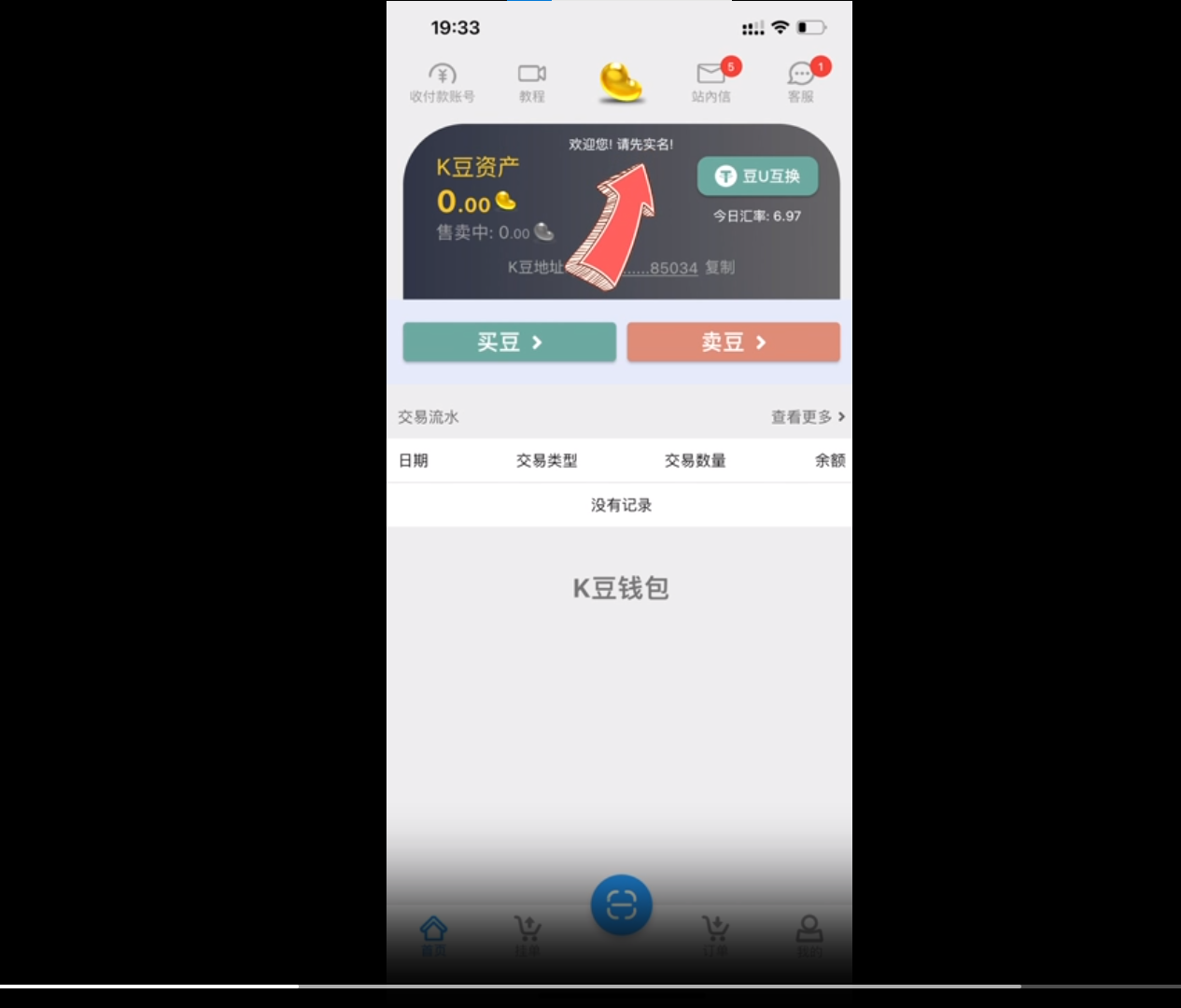 添加收付款流程
【步骤1】实名认证后，点击左上角添加收付款账号
【步骤2】目前支持微信、支付宝、银行卡、QQ
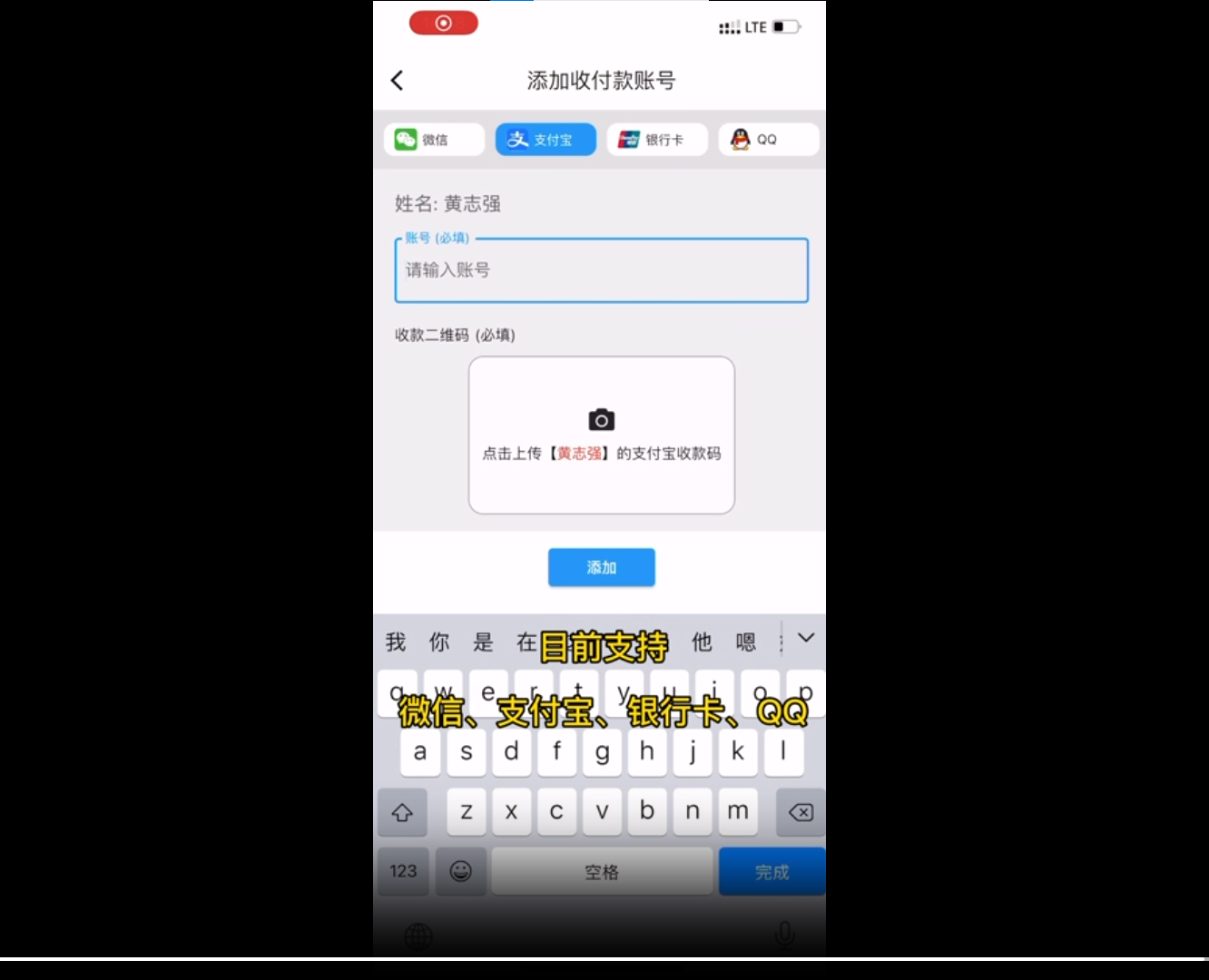 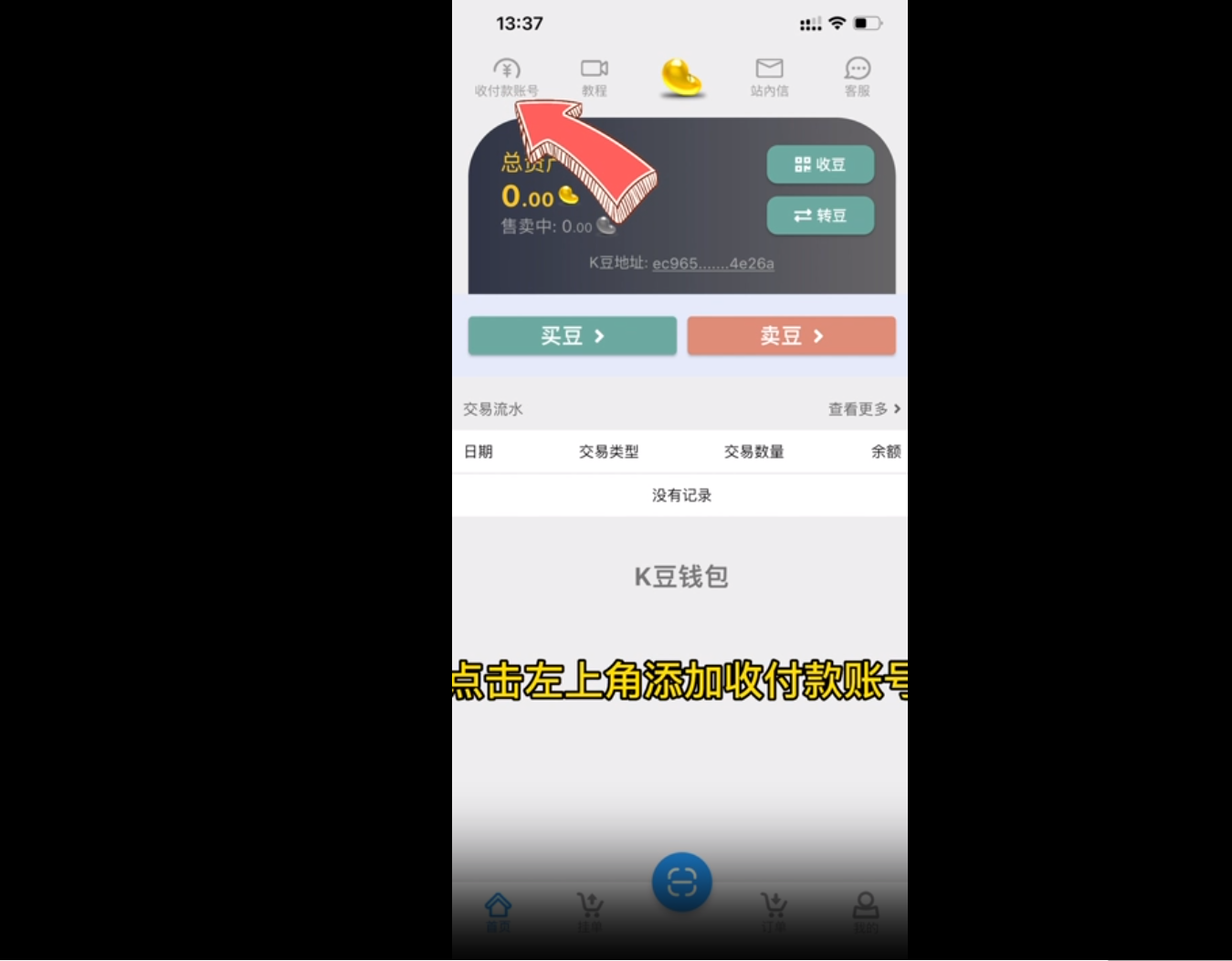 买豆流程
【步骤3】转账付款后，点击上传付款凭证
【步骤2】选择金额，点击购买
【步骤1】点击买豆
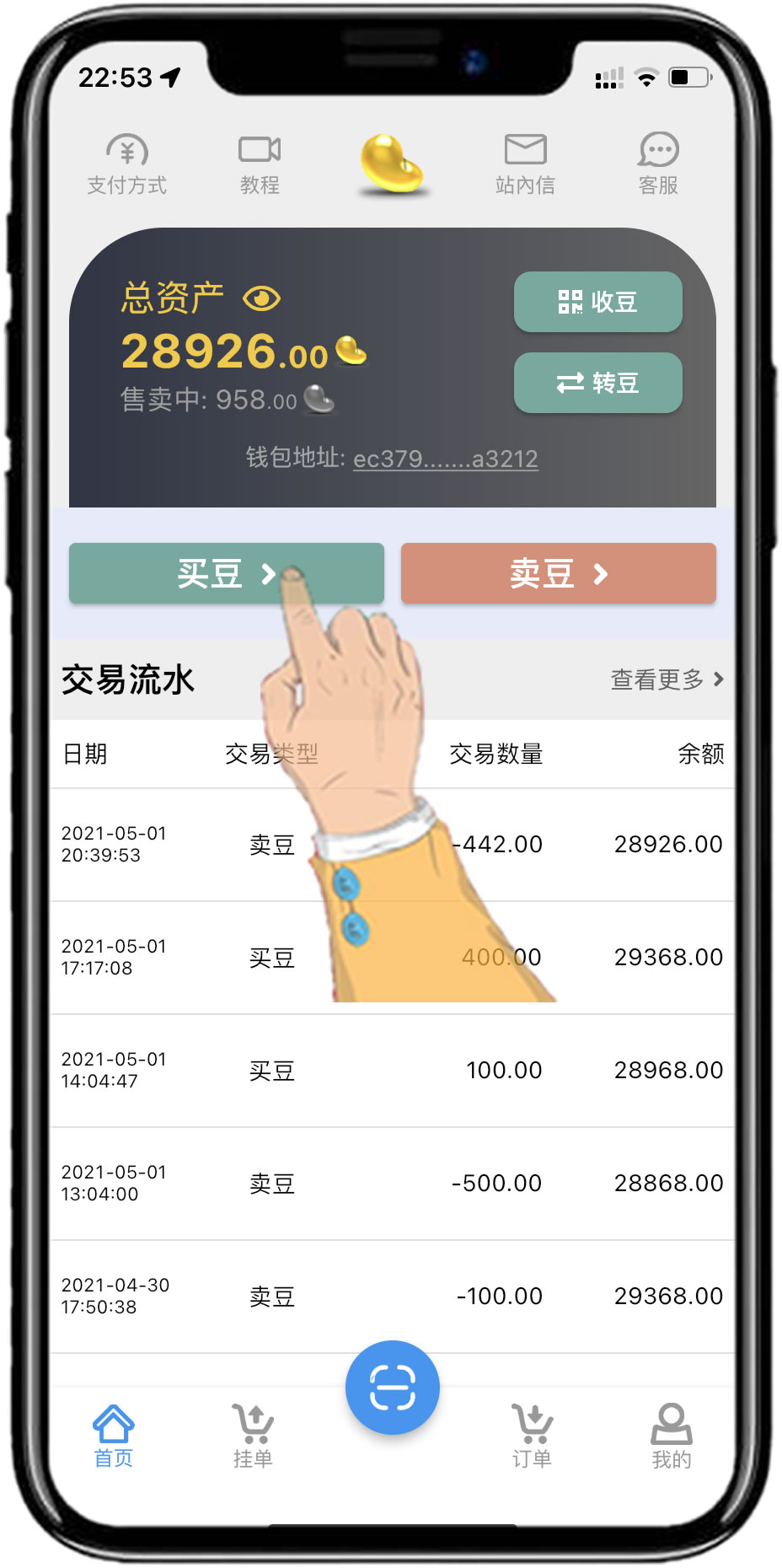 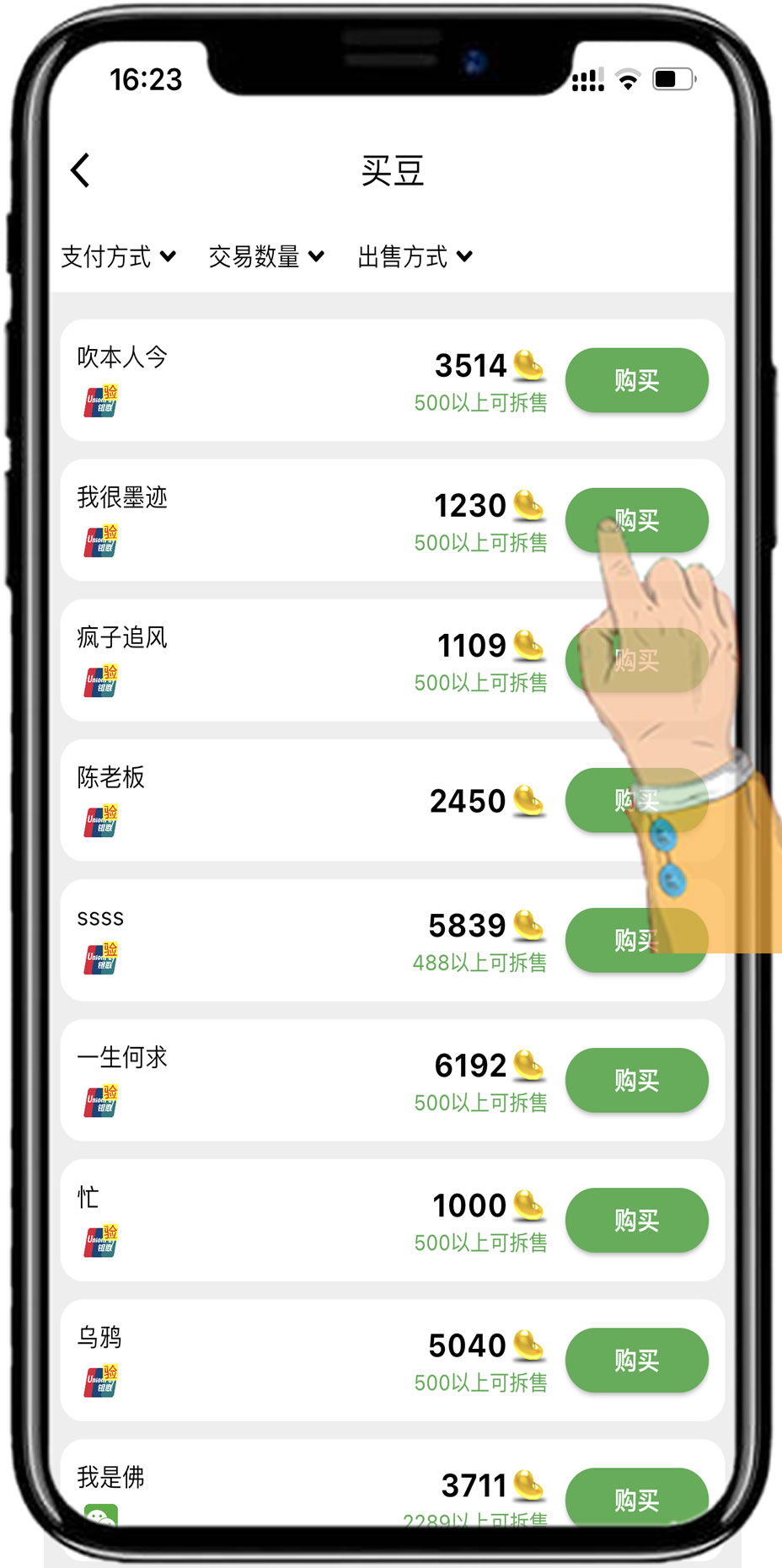 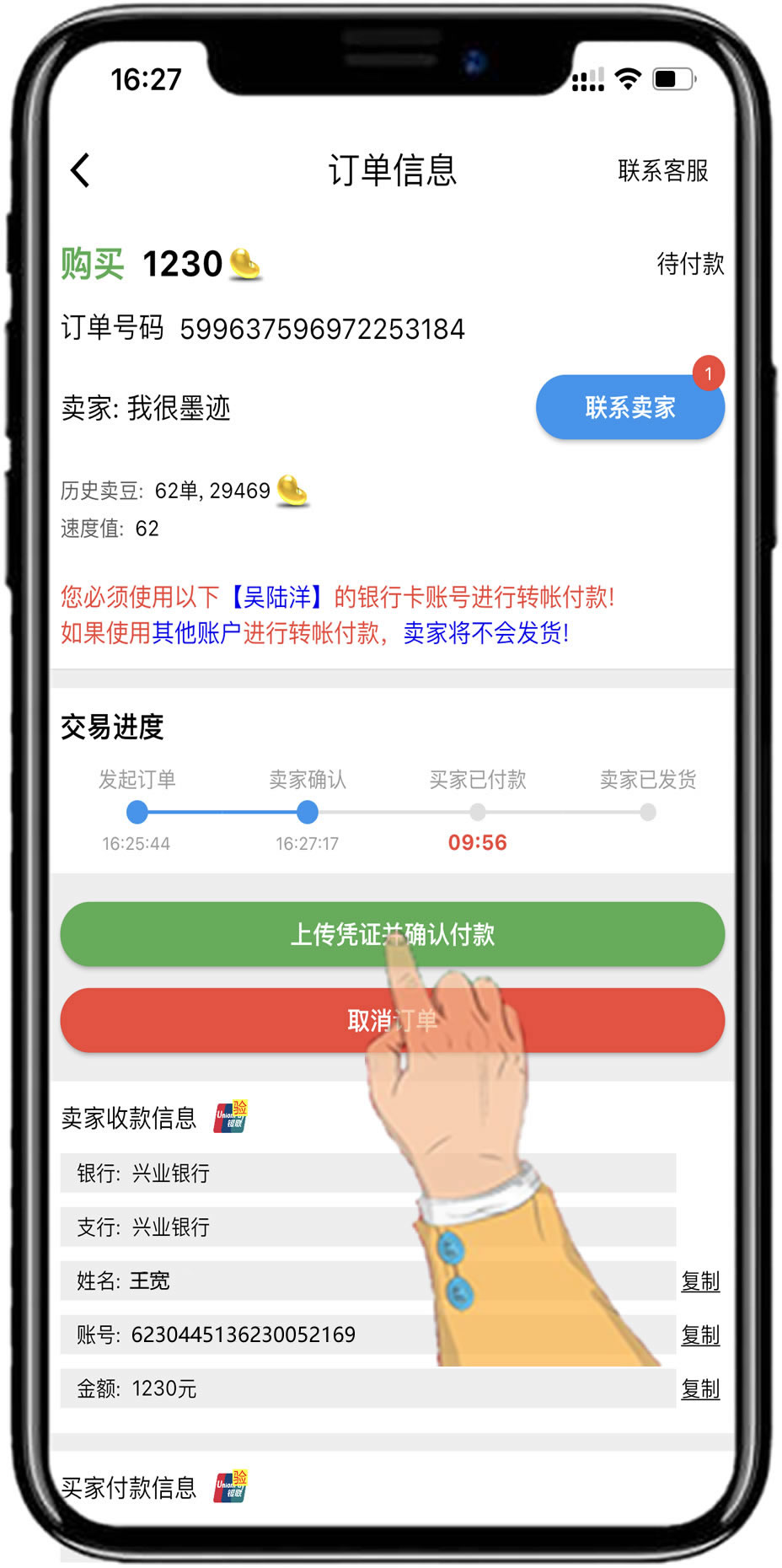 卖豆流程
【步骤1】点击卖豆
【步骤3】收到货款后,点击发货
【步骤2】买家下单后,点击接单
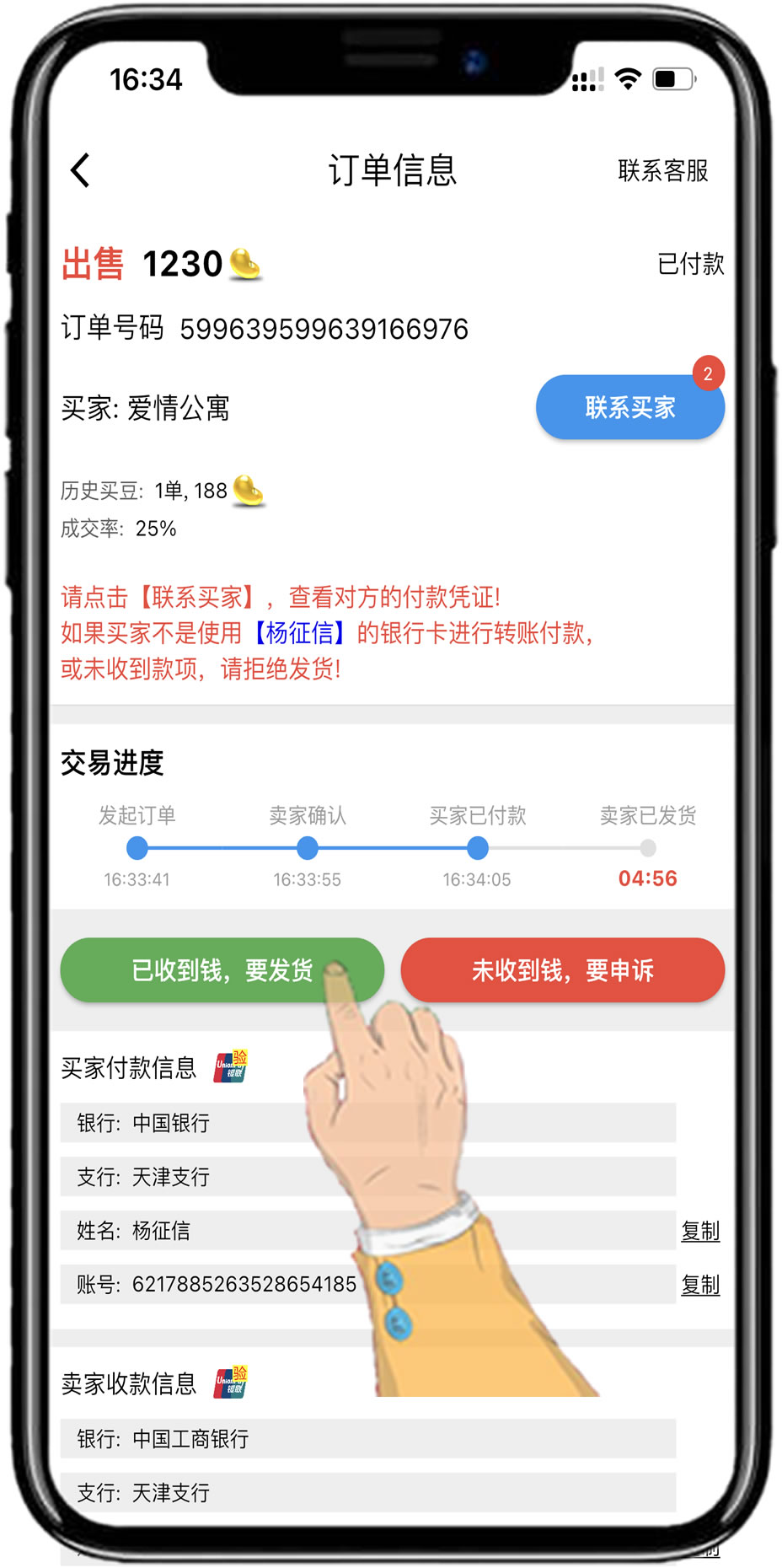 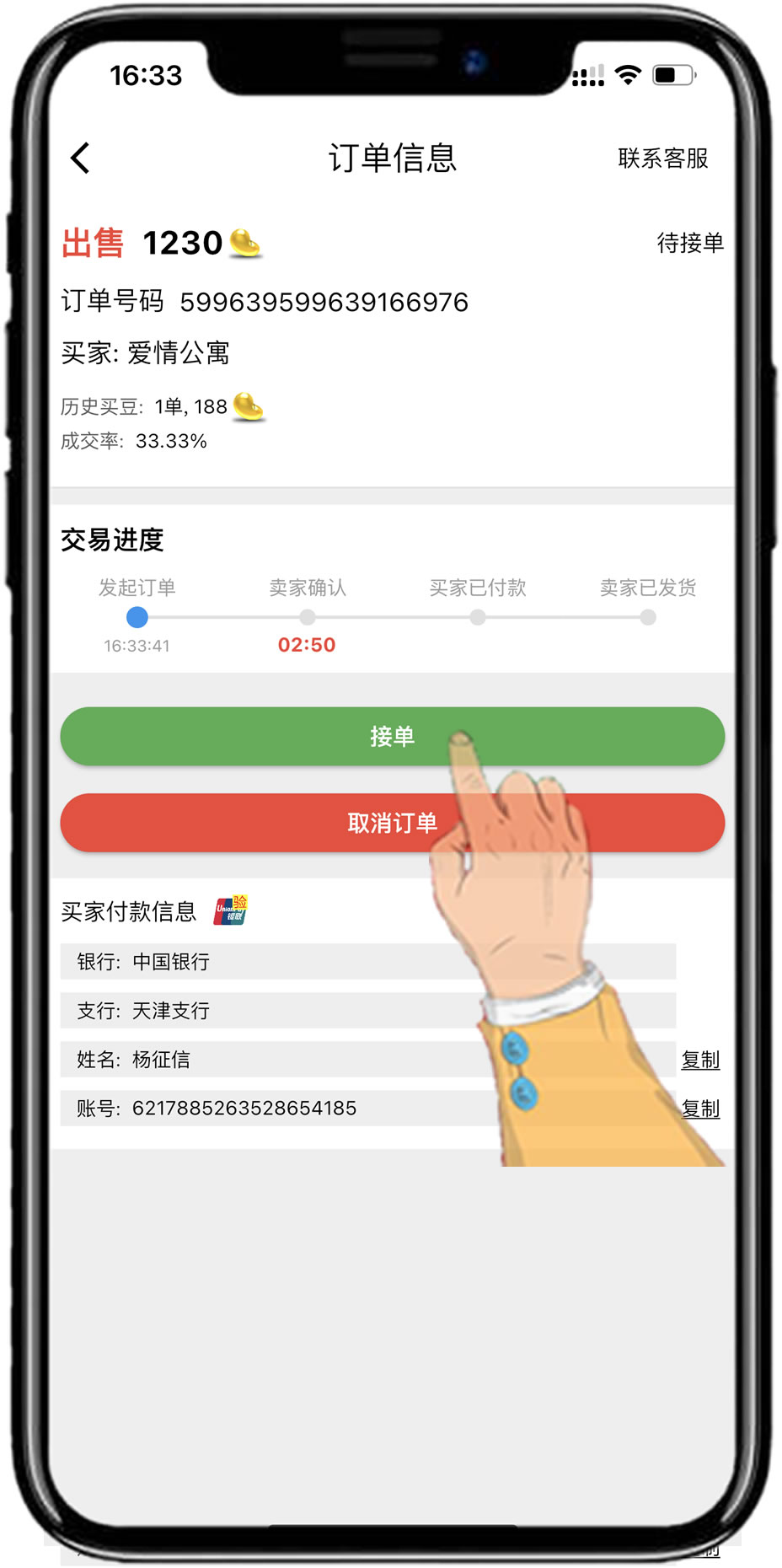 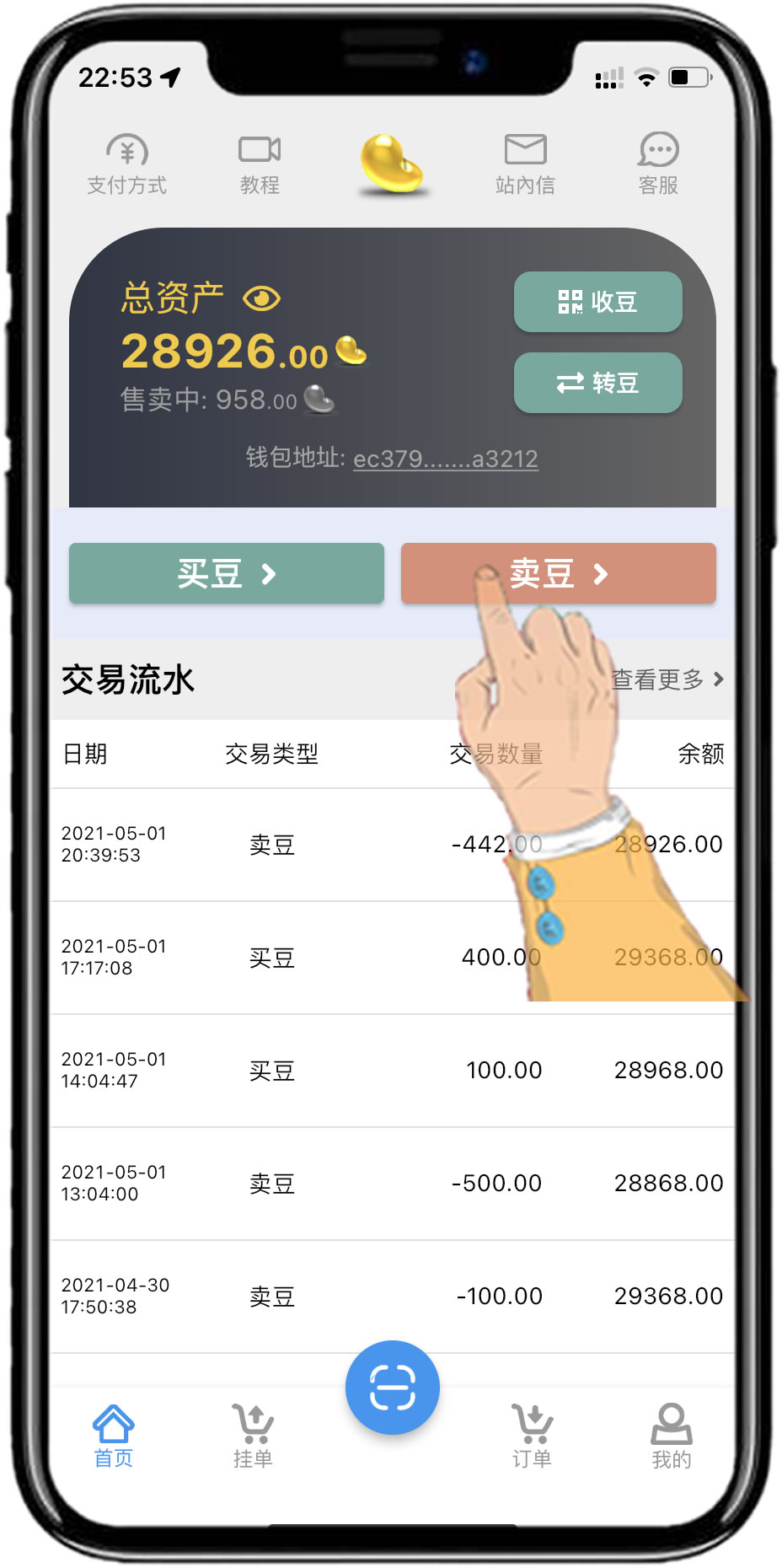